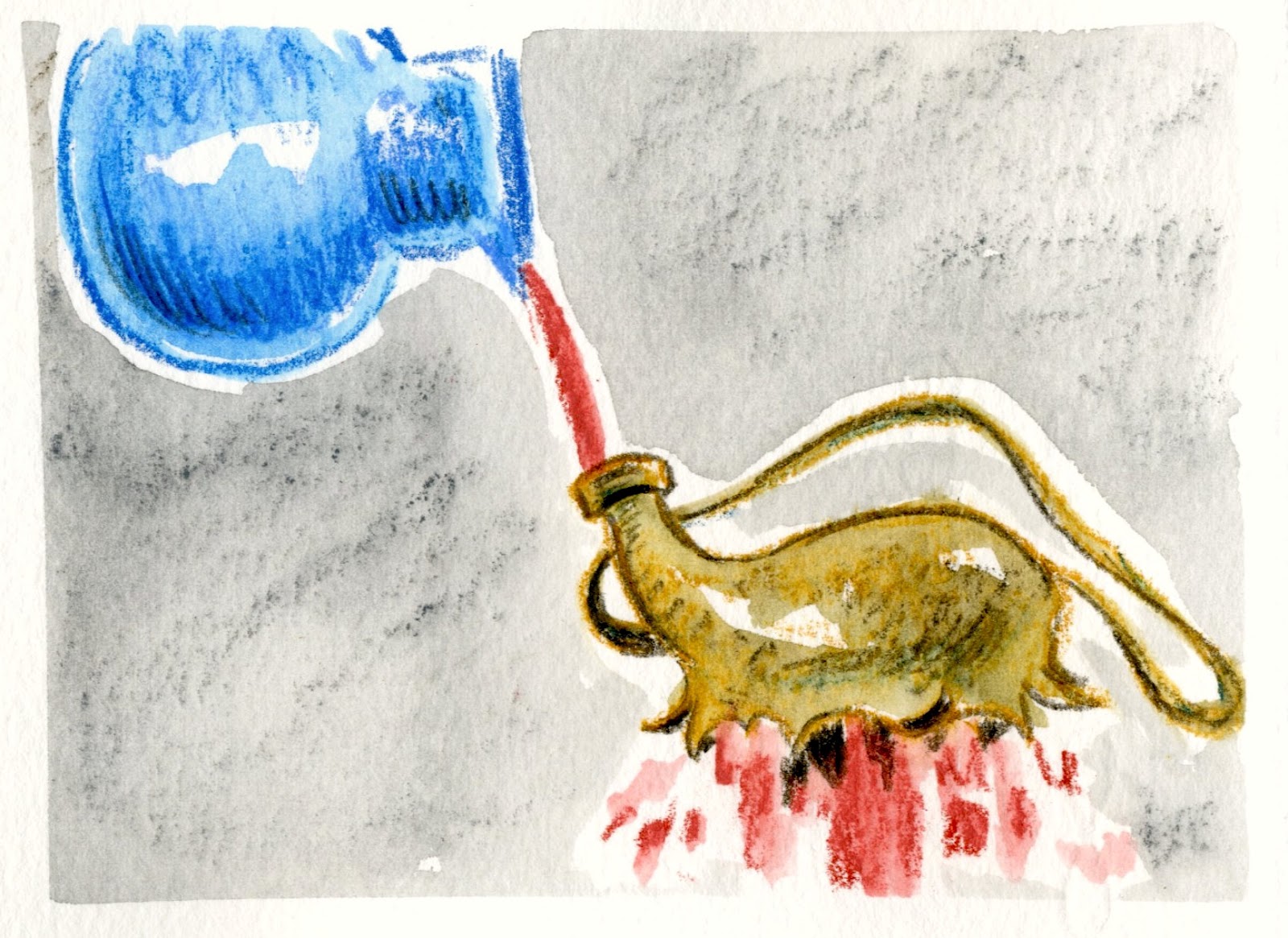 新年
    新酒
          新皮袋
馬可2:18-22
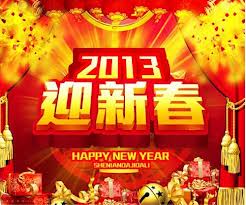 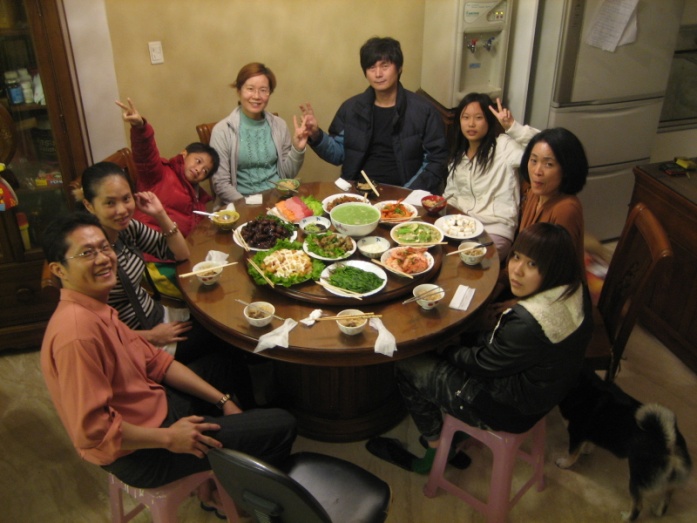 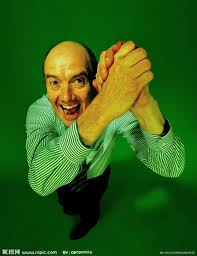 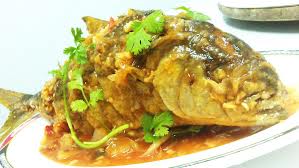 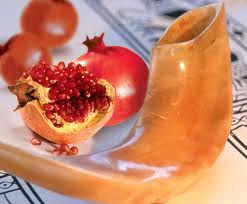 「你曉諭以色列人說、七月初一、你們要守為聖安息日、要吹角作紀念、當有聖會。」
					   （利未記23:24）
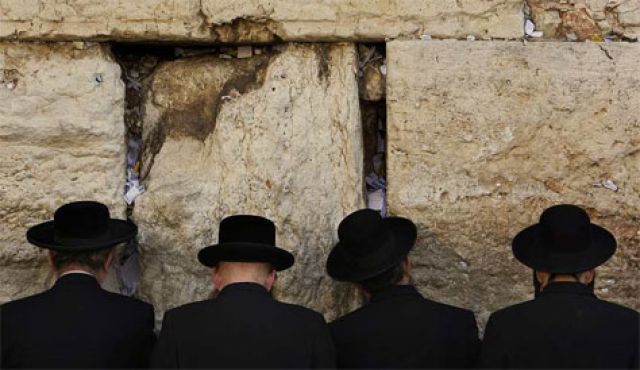 「新年頭，舊年尾」
一、耶穌帶來新的觀念與視野
交錯配對
A B C B’ A’
二、以正面積極的態度，迎接新的挑戰
沒有人把新布縫在舊衣服上，恐怕所補上的新布、帶壞了舊衣服、破的就更大了。
「有人想要告你，要拿你的裡衣，連外衣也由他拿去」   （馬太福音5:40）
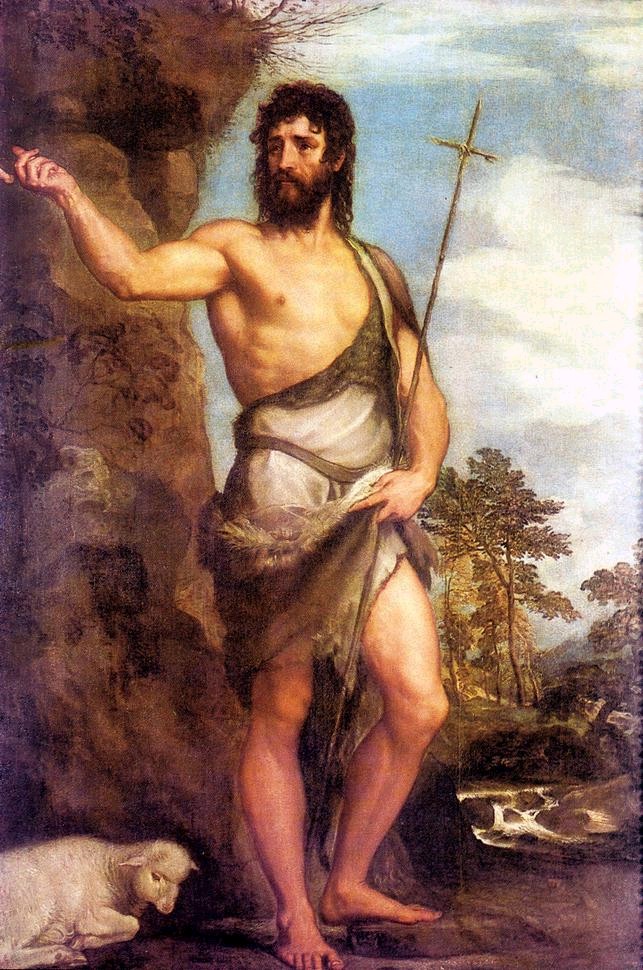 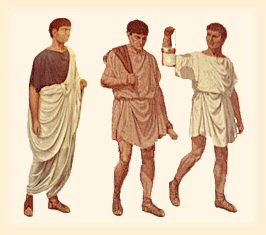 施洗約翰
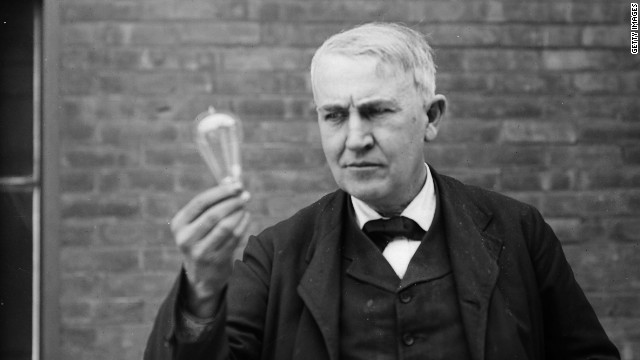 愛迪生發明電燈泡
三、唯有生命改變，必能承接祝福
「也沒有人把新酒裝在舊皮袋裡，恐怕酒把皮袋裂開、酒和皮袋都壞了，惟把新酒裝在新皮袋裡。」
Kainos
Neos
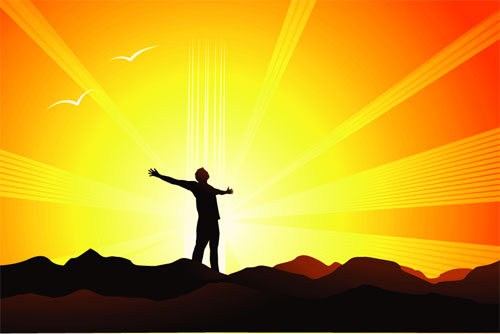 結論
耶穌帶來新的觀念與視野
以正面積極的態度，迎接新的挑戰
唯有生命改變，才能承接新的祝福
有目標、有紀律、有計畫追求屬靈生命的長進